専門医制度を学び、
これからのキャリアを考える
医学生・若手医師
キャリアデザインセミナー
講師からの話題提供の後、ワールド・カフェ形式のワークショップを開催！
専門医制度はどうなるの？
どんな病院で研修したい？
将来の診療科選びのポイントを聞いてみよう！
７月24日（日）
日程
13時～15時
時間
北海道医師会館８階会議室
　　札幌市中央区大通西６丁目
場所
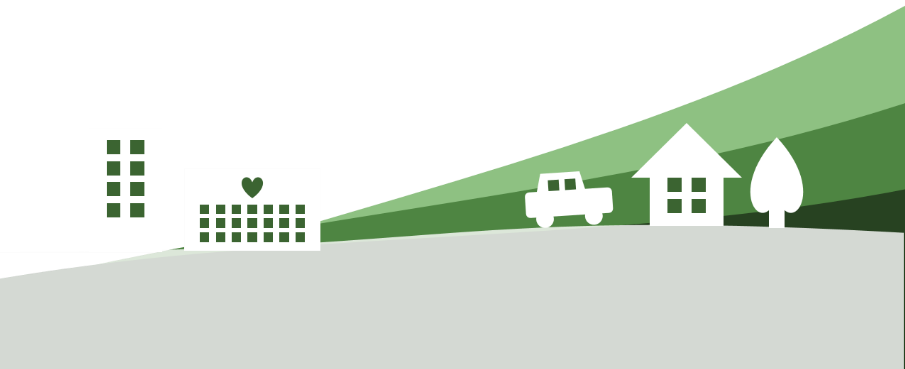 櫻木 範明 先生
（北大医学研究科生殖内分泌・腫瘍学分野教授）
石井 安彦 先生
（北海道保健福祉部地域医療推進局　医療参事）
講師
参加費
無料
お申込み・お問い合わせ
北海道医師会
電話　011-231-1726
メール　3ka@m.doui.jp
北海道医師会事業第三課　行
参加申し込みは、ＦＡＸまたはＥ－mailで
Ｆ Ａ Ｘ　０１１－２３１－７２７２
メール　3ka@m.doui.jp
参加申込書
平成２８年　　　月　　　日
‎医学生・研修医キャリアデザインセミナー
－専門医制度を学び、これからのキャリアを考える－

　　　　　　　　　　　　　　　申込締切：平成２８年７月２０日（水）
＊個人情報は適切に管理し、セミナーの連絡のみに使用いたします。